¿Por qué ya no se considera a Plutón como un planeta?
Cuando la sonda espacial New Horizons despegó desde Cabo Cañaveral el 19/1/2006, Plutón aún era considerado planeta. Hasta ahora ninguna nave se había acercado a este  remoto astro situado a casi 5.000.000.000 km de la Tierra. Solo se tenían borrosas imágenes a través de telescopios.
Pero mientras la sonda realizaba su viaje rumbo a Plutón, el concepto de planeta que siempre había existido, sufre un histórico cambio. New Horizons se dirigía ahora rumbo a un planeta enano. Sin embargo su historia lo hace grande.
Plutón fue descubierto el 18 de febrero de 1930 por el astrónomo Clyde Tombaugh (EEUU).
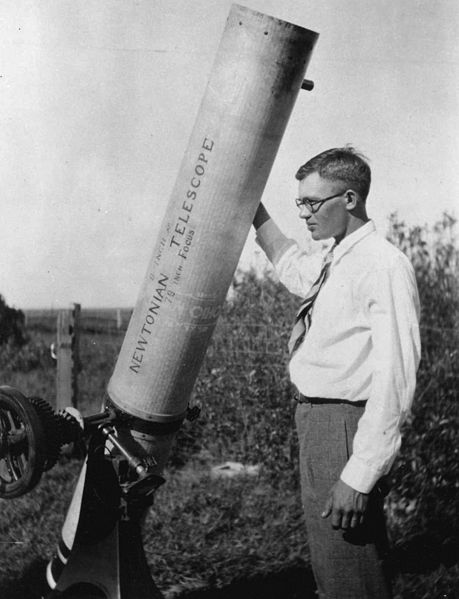 Desde ese momento y por casi 76 años, hasta agosto del 2006, fue considerado un planeta.
En inglés su nombre es “Pluto”. Fue sugerido por la niña inglesa Venetia Burney de 11 años, quien era aficionada a la lectura de la mitología griega y romana. 
Como este nuevo planeta está tan lejos del Sol, lo imaginó tan oscuro que se le ocurrió asociarlo con el nombre del Dios de las tinieblas y del inframundo: “Pluto”.
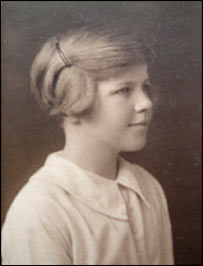 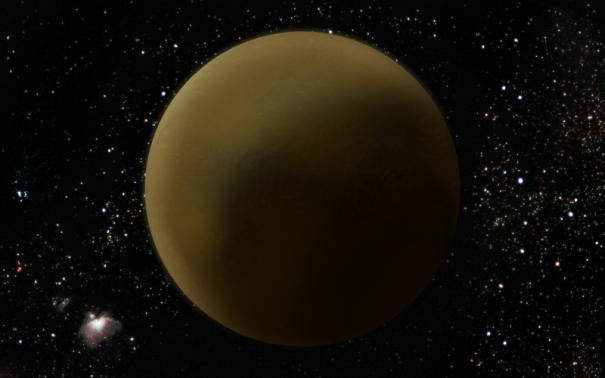 El primero de mayo de 1930 se acepta oficialmente el nombre creado por la niña.
Años más tarde se crea el perrito de Walt Disney con el nombre del planeta, debido a la atracción que genera ese nuevo astro descubierto.
El famoso perro de Mickey lleva el nombre del planeta Pluto (en inglés) recientemente descubierto en aquella época.
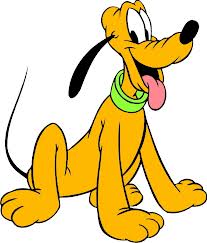 En la década del 90 los astrónomos comienzan a detectar astros de hielo y roca en una región más allá de Neptuno. Se llaman objetos transneptunianos y forman el Cinturón de Kuiper. En esa zona se encuentra Plutón.
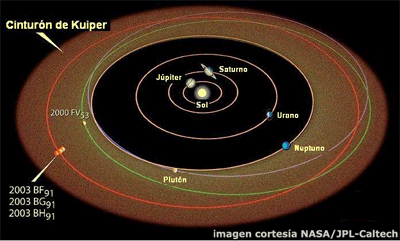 En el año 2003 el astrónomo estadounidense Mike Brown descubre un nuevo objeto transneptuniano muy particular. Se catalogó como 2003 UB 313 y se le llamaba “Xena”.
En el año 2005 logran conocer su diámetro, es de 3000 km. Supera los 2300 km de Plutón. 
Se generó una gran controversia entre los astrónomos del mundo. 
¿Cuál sería el límite aceptado a partir del cual ese cuerpo se consideraría planeta?
En agosto de 2006 la Unión Astronómica Internacional decide llamar Eris a este objeto.

Eris es la diosa de la
    discordia de los romanos.


El nombre es muy apropiado por la discordia que generó entre los astrónomos, quienes discutían sin ponerse de acuerdo acerca de qué debería ser un planeta o no.
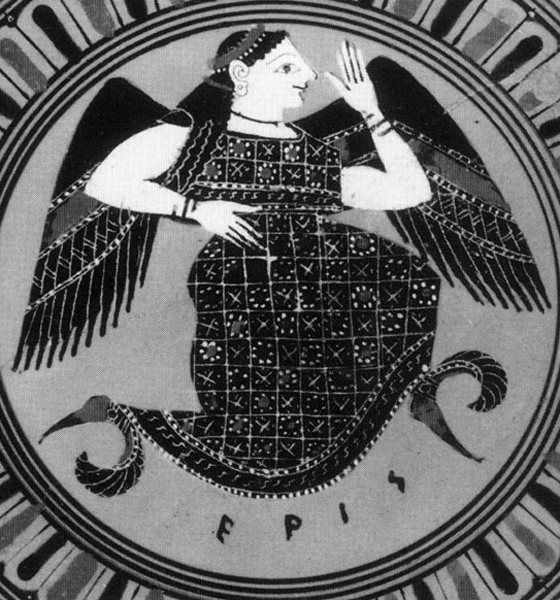 Los astrónomos uruguayos Julio Fernández y Gonzalo Tancredi, crean una nueva definición de planeta que se destaca por su claridad, ya que en ella no se establece límite alguno en cuanto a las dimensiones del astro.
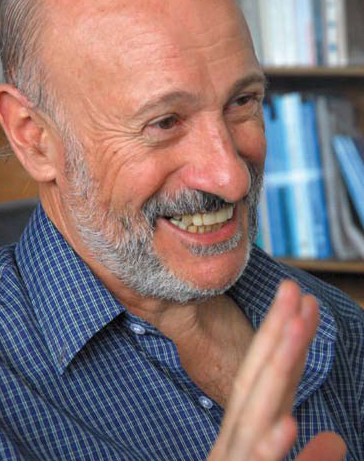 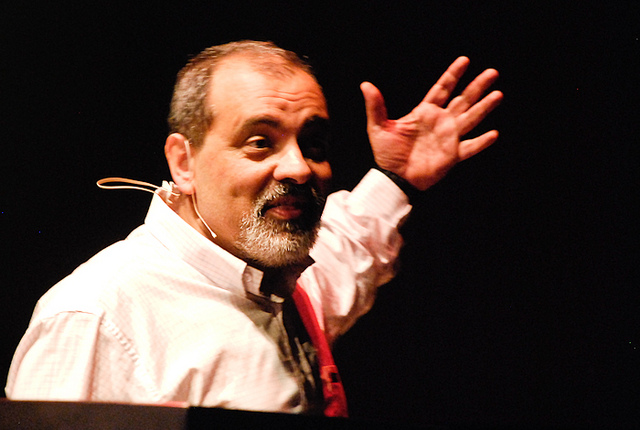 Con la presencia de más de 300 astrónomos de todo el mundo, la Unión Astronómica Internacional se reúne en Praga, capital de República Checa. Se vota a favor por amplia mayoría la nueva propuesta creada por los uruguayos.
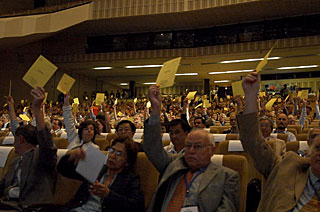 DEFINICIÓN DE PLANETA
Unión Astronómica Internacional 
24 de agosto 2006
 
Un planeta es un astro que cumple las siguientes condiciones:
 
1) Realizar una órbita alrededor del Sol.
2) Tener forma aproximadamente esférica.
3) Debe haber limpiado la zona en la que orbita.
¿Cómo los planetas lograron limpiar la zona en la que orbitan?
Según este modelo, el Sistema Solar se formó en una nube de gas y polvo. La fuerza de gravedad formó el Sol en el centro. El polvo se agrupó en el plano del disco formando aglomeraciones de mayor tamaño.
A medida que transcurrió el tiempo, su fuerza de gravedad fue atrayendo las partículas que se hallaban en sus inmediaciones, las cuales colisionaron con ellos y se unieron, formando cuerpos que lograron alcanzar varios kilómetros de diámetro: los planetas.
Plutón cumple las dos primeras condiciones: orbita alrededor del Sol y su forma es esférica.
Pero no cumple la tercera condición: no ha limpiado la zona en la que orbita ya que se encuentra en el cinturón de Kuiper donde hay miles de objetos transneptunianos.
Por lo tanto es muy claro que no es un planeta y tanto Plutón como Eris son catalogados como planetas enanos.
Actualmente son 5 los planetas enanos que integran el Sistema Solar:
Plutón – Eris – Haumea – Makemake – Ceres
Los 4 primeros son objetos transneptunianos del Cinturón de Kuiper, mientras que Ceres es un asteroide situado entre Marte y Júpiter (Cinturón de asteroides).
Se caracterizan por orbitar alrededor del Sol, tener forma aproximadamente esférica, y no han limpiado la zona en la que orbitan.
LOS 5 PLANETAS ENANOS A ESCALA 
COMPARADOS CON LA TIERRA
Luego de 9 años de viaje, el 14 de julio de 2015 la sonda New Horizons pasa a la mínima distancia de Plutón.
Se obtienen notables imágenes que representan un gran avance en el conocimiento de la superficie de Plutón y de su atmósfera.Además se obtuvieron imágenes de sus satélites.
Caronte: satélite más grande de Plutón fotografiado por la sonda New Horizons
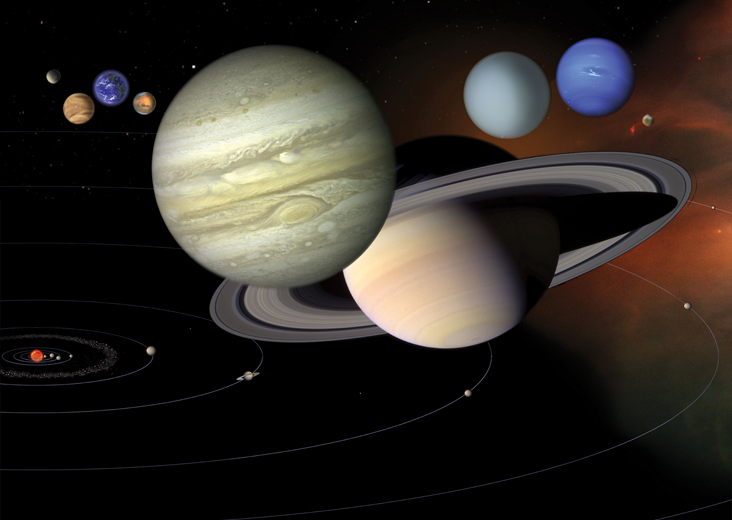 Imágenes obtenidas en:
Wikimedia Commons.
www.nasa.gov
Jet Propulsion Laboratory - NASA